Tips for Use
Click New Slide to add another blank starter template page
To color the Source location box, click Shape Fill drop down, then select eyedropper and click on your mineral to color the box the same as a color in your mineral
For photos, I have been just using my iphone changing to Square photo, then using the 2 x zoom and photographing them in the sunshine outside to reproduce the best natural color
I use eBay to search and find comparable specimens to get a good gauge of current value
I use www.webminerals.com  and https://www.mindat.org/ and Google/wikipedia to add in the all of the mineral data into my sheets
Make sure and save as you go so that you do not lose your work if something crashes
I have left a couple of my specimen pages as examples for you to see the content that I use in each field and how I color the source location box to match the mineral specimen
I still need to develop an index process and figure out how to do the photography the right way and lastly what UV lighting I need to best determine flouresence.





For help or to provide feedback, contact us through the MMS website
Creedite
Source: Mina Navidad, Municipio de Rodeo, Durango, Mexico
Ca3SO4Al2F8(OH)2 · 2H2O
Crocoite
Chromian (aka Kammererite)
Vitreous
4
88 grams
Halide
6 x 6 x 6 cm
Transparent
Small Cabinet
Brittle
Perfect
Orange, floater cluster of crystals forming a spiky ball with several small light green Flourite crystals
TBD
October 2015
Monoclinic – Short prismatic crystals radiating from the center
Purchased from Harris Precht Minerals at a Fall Michigan Mineralogical Society show
None
Named after the type locality, in the Creede quadrangle, Colorado
None
None
300 (Paid $250)
Upper portions of a fluorite-baryte vein
Based on eBay comparable specimens May 2020
Calcite var. Cobaltoan
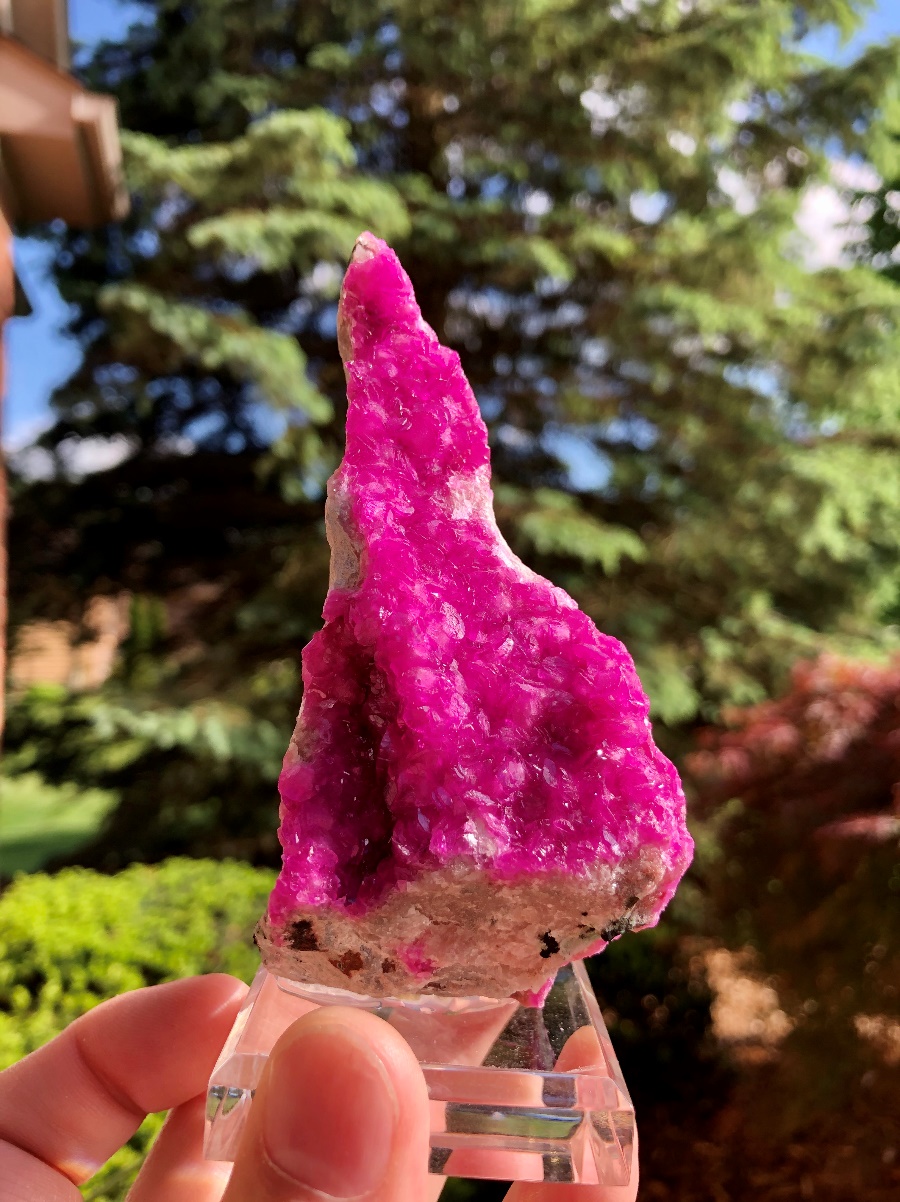 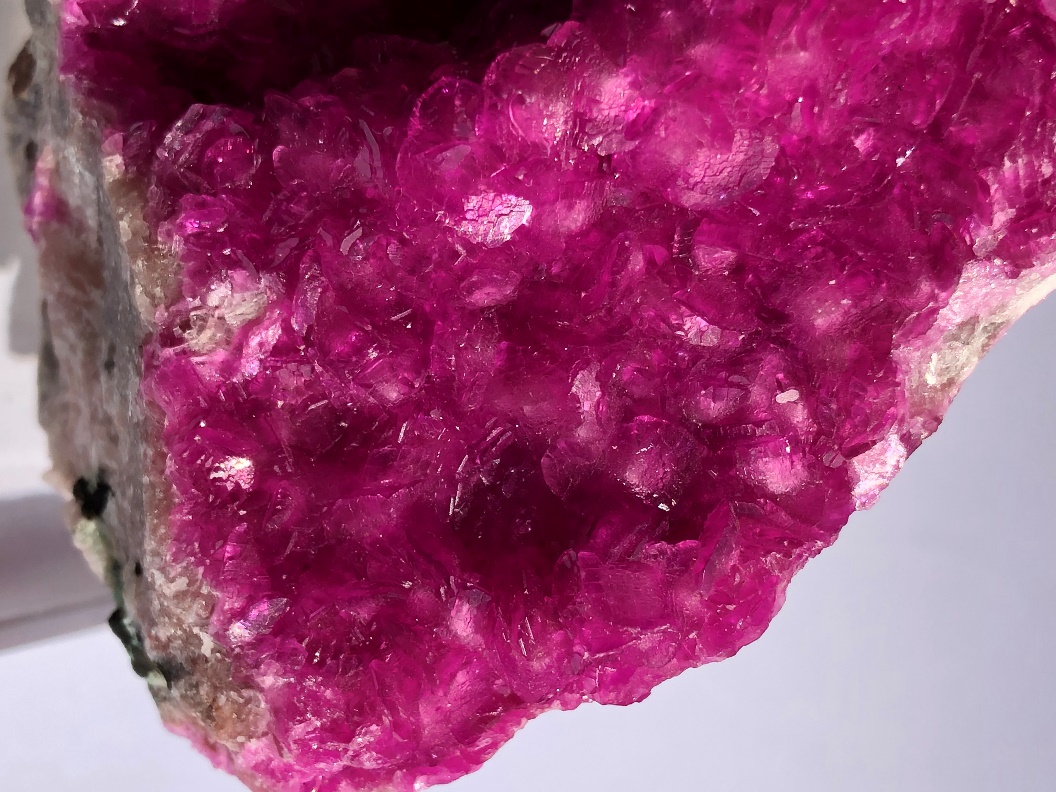 Source: Kambove mine, Democratic Republic of Congo, Africa
(Ca,Co)CO3
Calcite
Cobaltoan
Vitreous, Resinous, Waxy, Pearly
3
TBD
Carbonates (Nitrates)
11 x 5 x 4.5 cm
Transparent, Translucent
Small Cabinet
Brittle
Perfect
Bright neon pink crystals on matrix
TBD
Oct 2017
Trigonal - Most commonly acute rhombohedrons or prismatic with scalenohedral terminations
Purchased from Malachite & Gems of Africa, Max Mpoyi at the Michigan Mineralogical Society Fall Mineral Show
Calcite - Mined for lime (cement) to limestone and marble building stones and aggregates, agricultural supplements and optical calcite.
A variety of calcite containing Co2+ replacing Ca.
None
None
200 (Paid $200)
Found in most geologic settings and as a later forming replacement mineral in most other environments
Based on eBay comparable specimens May 2020
Dioptase
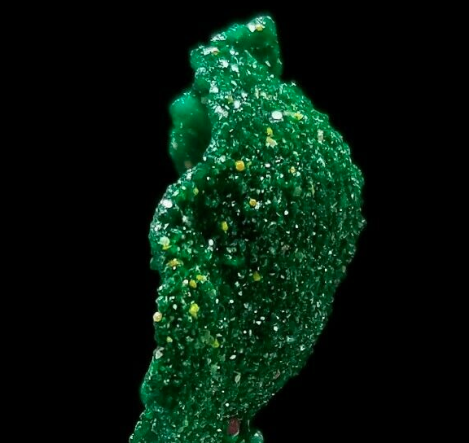 Source:  Mindouli, Republic of Congo (Brazzaville), Africa
Republic of Congo (Brazzaville)
CuSiO3 · H2O
Dioptase
N/A
Vitreous
5
TBD
Cyclosilicates
5 x 3.2 x 1.5 cm
Transparent, Translucent
Small Cabinet
Brittle
Perfect
Brilliant emerald green Dioptase crystals in a cupped formation which is a relic shape that Dioptase replaced or grew over (likely Plancheite)
No
My 2020
Trigonal - Bright emerald-green modified rhombohedral crystals, usually less than 0.75 cm
Purchased on eBay from Scepter Guy Minerals
None
Tiny yellow Mimimetite crystals can also be found on the back side
None
None
200 (Paid $100)
Formed in the oxidized zone of some copper deposits.
Based on eBay comparable specimens May 2020